Il Concordato Preventivo in Continuità
Novità di tipo privatistico e pubblicistico e moratoria di un anno per il pagamento dei creditori  privilegiati, pignoratizi e ipotecari
Relatore Avv. Giulio Rosetto

Perugia, 10 maggio 2013
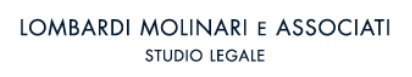 Sommario dei contenuti
Introduzione al D.L. n. 83/2012:
Nuovi requisiti di presentazione della domanda
Regola del silenzio-assenso nella votazione dei creditori
Domanda di concordato in bianco
Effetti della presentazione della domanda di concordato in bianco
2
Sommario dei contenuti
Il concordato in continuità
La definizione di “continuità” la prosecuzione dell’attività:
da parte del medesimo imprenditore 
mediante cessione d’azienda in esercizio
mediante conferimento di azienda
Le diverse tipologie di concordato
Concordato liquidatorio
Concordato conservativo
Concordato di risanamento
Concordato di concessione
Concordato misto
La liquidazione dei beni non funzionali all’esercizio di impresa
Le due precise condizioni
Il budget del concordato
La migliore soddisfazione dei creditori
Mantenimento dei contratti in corso di esecuzione
Contatti pubblici e concordato in continuità
Atti e autorizzazioni speciali nel concordato in continuità
La revoca del concordato
3
Sommario dei contenuti
1. La particolare fattispecie della moratoria di 1 anno per il pagamento dei creditori muniti di titolo di prelazione
Computo degli interessi durante la moratoria
Identificazione del termine per il pagamento nel caso di liquidazione dei beni oggetto di garanzia
Dubbia applicabilità della disciplina nei particolari casi di concordato con cessione o con conferimento
Possibilità di estensione del periodo di moratoria e relative conseguenze


Ulteriori modifiche normative relative al concordato in continuità
I contratti in corso di esecuzione
Disciplina dei finanziamenti interinali
La possibilità di pagamento dei crediti anteriori
Riduzione o perdita del capitale sociale
Le regole di corporate governance
4
D.L. n. 83/20121. Nuovi Requisiti per la presentazione della domanda
Al comma 2 dell’art. 161 LF, è stata introdotta la lettera e) che impone al debitore di depositare un piano che contenga a pena di inammissibilità una descrizione analitica:
delle modalità di adempimento della proposta;
dei tempi di adempimento della proposta (termine di adempimento).

Maggiore responsabilizzazione del ruolo dell’attestatore del piano ex art. 67 LF attraverso: (i) requisiti di indipendenza più stringenti e (ii) uno specifico delitto posto a suo carico in caso di esposizione di informazioni false ovvero di omissione di esposizione di informazioni rilevanti (art. 236-bis LF).
5
D.L. n. 83/20122. Regola del silenzio-assenso nella votazione dei creditori
Ai sensi dell’art. 178 LF tutti i concordati introdotti dopo l’11 settembre 2012 si intendono approvati se nel corso dell’adunanza dei creditori o nei 20 gg successivi alla chiusura del verbale non si raggiunga un numero di dissensi tali da impedire la formazione delle maggioranze di cui all’art. 177 LF (i.e. maggioranza dei creditori ammessi al voto e maggioranza di classi).
6
D.L. n. 83/20123. La domanda di concordato in bianco
il nuovo comma 6 dell’art. 161 LF che, con l’intento di favorire soluzioni concordatarie della 	crisi, ha introdotto nel nostro ordinamento la possibilità di presentare una domanda anticipata di concordato preventivo al fine di assicurare al  debitore in crisi di ottenere con la necessaria tempestività i tipici 	effetti protettivi della procedura concordataria.
7
D.L. n. 83/20123. La domanda di concordato in bianco
Dopo aver provveduto al deposito del ricorso contenente la domanda di concordato in bianco insieme con i bilanci degli ultimi 3 anni, successivamente può presentare:

Proposta di concordato con deposito piano e documentazione entro un termine fissato dal giudice tra i 60 e 120 gg (solo 60 se pende istanza di fallimento) prorogabile di ulteriori 60 gg per giustificati motivi;
Secondo il Tribunale di Treviso del 21 settembre 2012 (in www.ilfallimentarista.it) «un termine superiore non può essere concesso in mancanza di idonea motivazione e documentazione a sostegno».

Eventuali 15 gg per eventuali integrazioni, così come richieste dal Tribunale ex 162 LF, quindi ammissione alla procedura;
8
D.L. n. 83/20123. La domanda di concordato in bianco (segue)
Entro tale termine deve essere depositato il piano completo con tutti i documenti richiesti ex 161 LF (o 186-bis LF se si sceglie il concordato in continuità) con indicazione della soluzione proposta: 182-bis LF, concordato liquidatorio o in continuità; 
Convocazione creditori per approvazione entro 30 gg, con deposito somme entro 15 gg, da ammissione ex art. 163 LF. 

La domanda di concordato in bianco deve essere pubblicata nel registro delle imprese, a cura della cancelleria, entro il giorno successivo al deposito. 

Il Tribunale provvederà a verificare:
La propria competenza  ex. art. 9 e 161 (sede principale dell’impresa);
Regolarità formale della domanda, accertando la sussistenza dei necessari poteri in capo al soggetto che l’ha sottoscritta ed eventualmente acquisendo le relative delibere assembleari;
che nel biennio precedente l’imprenditore non abbia presentato analoga domanda.
9
D.L. n. 83/20124. Effetti della presentazione della domanda
La possibilità̀ di compiere autonomamente gli atti di ordinaria amministrazione e, previa autorizzazione del Tribunale, gli atti urgenti di straordinaria amministrazione (art. 161, comma 7, LF), con riconoscimento della pre-deducibilità dei crediti che sorgono in conseguenza di tali atti. 

Dalla data della pubblicazione del ricorso nel registro delle imprese e fino al momento in cui il decreto di omologazione del concordato preventivo diventa definitivo, i creditori per titolo o causa anteriore non possono, sotto pena di nullità, iniziare o proseguire azioni esecutive e cautelari sul patrimonio del debitore. 
la  pubblicazione della domanda di ammissione alla procedura deve avvenire entro il giorno successivo al deposito in cancelleria a cura del cancelliere (diversamente dagli accordi di ristrutturazione dove è atto e onere di parte).

Le ipoteche giudiziali iscritte nei 90 giorni che precedono la data della pubblicazione del ricorso nel registro delle imprese sono inefficaci rispetto ai creditori anteriori al concordato. 

Le prescrizioni (interrotte dagli atti esecutivi o cautelari) rimangono sospese, e le decadenze non si verificano.
10
Il Concordato in continuità
Primo comma art. 186 - bis:
“Quando il piano di concordato di cui all'articolo 161, secondo comma, lettera e) prevede [1] la prosecuzione dell’attività di impresa da parte del debitore, [2] la cessione dell'azienda in esercizio ovvero [3] il conferimento dell'azienda in esercizio in una o più società, anche di nuova costituzione, si applicano le disposizioni del presente articolo. Il piano può prevedere anche la liquidazione di beni non funzionali all'esercizio dell'impresa”.
11
Il Concordato in continuità1. la definizione di continuità
L’art. 186 - bis LF prevede che il piano di concordato preventivo possa prevedere la prosecuzione dell’attività aziendale:
da parte del medesimo imprenditore; 
mediante cessione dell’azienda in esercizio;
mediante il conferimento dell’azienda in una o più società, anche di nuova costituzione.
12
Il Concordato in continuità1. la definizione di continuità (segue)
Il legislatore ha ampliato il concetto di continuità legandola al concetto di “Impresa attiva”  nozione molto più ampia di quella conosciuta nella prassi il concetto di “continuità aziendale comprende ora anche la “cessione/conferimento” di azienda, in passato considerata tipicamente liquidatoria. 
Ratio: in un momento di crisi l’attenzione del legislatore è volta ad evitare il dissolvimento del bene azienda comportante la perdita di valore dei beni aziendali, la perdita di posti di lavoro e le ripercussioni sull’indotto.
13
Il Concordato in continuità1. la definizione di continuità (segue)
Quesito di fondo: dubbi in relazione al fatto che la norma - per come è stata concretamente formulata - riesca a risultare concretamente e pienamente utilizzabile dalle imprese che attraverso il ricorso allo strumento del concordato in continuità si accingano a preservare la propria «continuità aziendale».
14
Il Concordato in continuità2. Varie tipologie di concordato
Alla luce del Decreto Sviluppo, il concordato preventivo può dunque dividersi tra concordato liquidatorio, concordato conservativo e concordato c.d. misto:

Concordato liquidatorio: il debitore perde la titolarità  dei beni aziendali, i quali vengono ceduti atomisticamente allo scopo di garantire il soddisfacimento del ceto creditorio con conseguente disgregazione dell’azienda;
15
Il Concordato in continuità2. Varie tipologie di concordato (segue)
Concordato conservativo: la finalità di salvaguardia dell’azienda passa attraverso: 
una conservazione c.d. propria, con mantenimento dei beni in capo all’imprenditore e ritorno in bonis dello stesso (c.d. concordato di ristrutturazione o di risanamento); 
conservazione impropria, mediante il trasferimento a terzi del complesso aziendale con risanamento oggettivo dell’azienda, a prescindere dalla sorte dell’imprenditore (c.d. concordato con cessione). (es: stipulazione di un contratto preliminare di cessione d’azienda e/o assunzione di un impegno irrevocabile all’acquisto sottoposti alla condizione sospensiva dell’omologa della proposta);
16
Il Concordato in continuità2. Varie tipologie di concordato (segue)
Concordato misto: continuazione dell’attività con liquidazione dei beni non strategici al fine di recuperare risorse da utilizzare per soddisfare i creditori e per finanziare l’impresa.
17
Il Concordato in continuità3. La liquidazione dei beni non funzionali all’esercizio di impresa
Nessun specifico riferimento normativo sul punto:  il requisito della funzionalità dovrebbe essere valutato con riferimento alle future prospettive di utilizzo del medesimo bene in ossequio a quanto previsto dal piano (può essere diverso dall’uso del bene nell’impresa del debitore al momento della presentazione della domanda);

Conseguenza:  qualora i beni dei quali sia prevista la liquidazione risultino funzionali all’esercizio dell’impresa  non più configurabile il concordato in continuità.

Il giudizio sulla «non funzionalità del bene» andrebbe condotto anche in ragione di un’eventuale offerta di acquisto dell’azienda pervenuta da un terzo e posta alla base del piano concordatario (in tal caso la valutazione di convenienza dell’attestatore non potrà che essere connessa alla valutazione dell’offerta d’acquisto, e quindi dello stesso piano concordatario  evidenti rischi che il Tribunale valuti indirettamente la convenienza dell’offerta di acquisto in sede di ammissione del concordato);
18
Il Concordato in continuità4. Le due precise condizioni
L’art. 186 – bis pone due precise condizioni perché la disciplina di favore si possa applicare:
a) il piano del concordato deve contenere anche un'analitica indicazione dei costi e dei ricavi attesi dalla prosecuzione dell'attività d'impresa prevista dal piano di concordato, delle risorse finanziarie necessarie e delle relative modalità di copertura;
b) la relazione dell’esperto asseveratore deve attestare che la prosecuzione dell'attività d'impresa prevista dal piano di concordato è funzionale al miglior soddisfacimento dei creditori;
19
Il Concordato in continuità4. a) Il budget del concordato
In caso di concordato conservativo di risanamento: 

l’indicazione dei costi e dei ricavi dovrebbe estendersi fino al completo superamento della crisi da parte dell’impresa  
obbligo del professionista di verificare che il piano consente il «riequilibrio finanziario» dell’impresa. Si segnala che le risorse necessarie potrebbero provenire da finanziamenti prededucibili assunti in corso di procedura ai sensi dell’art. 182-quinquies, il cui rimborso e oneri finanziati andrebbero conteggiati tra i costi;
 RINVIO
20
Il Concordato in continuità4. a) Il budget del concordato (segue)
Concordato in continuità con cessione d’azienda: 
(I)	conferimento d’azienda   verificare la «sostenibilità 	economico finanziaria» 	dell’azienda 	conferitaria;
affitto e successiva cessione ad una newco  verificare la sostenibilità del piano in 	capo alla società cessionaria nella misura in cui rileva, in via indiretta, per il soddisfacimento dei 	creditori pregressi;
cessione d’azienda con immediato pagamento del corrispettivo   sarebbe comunque prudente valutare le vicende dell’azienda del cessionario tutte le volte in cui la prosecuzione aziendale sia funzionale alla liquidazione dei restanti assets non oggetto di cessione.

Nota: «ai fini dell’attendibilità della proposta, considerando anche le best practices in materia di valutazione d’azienda, esse debbano ricomprendere un periodo futuro non inferiore ai tre anni, attraverso cui la rinnovata gestione aziendale svolta in continuità sia in grado di generare flussi di cassa congrui da destinare alla migliore soddisfazione dei creditori sociali» (Ravazzin,  Concordato preventivo più snello per la tempestiva risoluzione della crisi d’impresa, in Corriere Tributario, 2012, 34, 2631)
21
Il Concordato in continuità4. b) La migliore soddisfazione dei creditori
Condizione legale assai criticata in dottrina

Occorre effettuare una comparazione tra prospettiva liquidatoria e di continuità aziendale in cui deve risultare una preferibilità economica della seconda; 

Tale norma sovvertirebbe «ciò che sembrava ormai come un dato acquisito per il nuovo concordato preventivo, ossia che servisse più a salvare l’impresa che a soddisfare i creditori. Sembra trattarsi quindi di un possibile arretramento delle finalità della riforma.» 
(Lamanna, il c.d. decreto sviluppo: primo commento sulle novità in materia concorsuale, in ilfallimentarista.it).
22
Il Concordato in continuità4. b) La migliore soddisfazione dei creditori (segue)
si privilegia il soddisfacimento economico dei creditori piuttosto che la salvaguardia dell’impresa;

risulta complesso da accertare, in ipotesi di suddivisione in classi, la misura del vantaggio che la continuazione possa rappresentare per il singolo creditore dal momento che il vantaggio potrebbe sussistere anche solo per effetto della stessa continuazione piuttosto che per l’entità del pagamento del singolo credito;

evidenti profili di rischio per l’attestatore che fanno ipotizzare che il professionista pretenda  un elevato livello di certezza in relazione alle probabilità di realizzazione del piano.  

NOTA

Il concordato in continuità potrà pertanto essere validamente ammesso solo qualora siano rispettati i presupposti legali previsti dalla norma:
Piano che attesti che si tratta di un concordato conservativo
Budget;
Attestazione che la prosecuzione è funzionale alla migliore soddisfazione dei creditori
«In mancanza dei suddetti presupposti, il Tribunale potrà comunque disporre l’ammissione del concordato [ricorrendone gli altri requisiti di legge] specificando però che non si tratta di concordato in continuità ai fini dell’art. 186 – bis.» (Lamanna, E’ opportuno che il Tribunale specifichi la natura del concordato con continuità aziendale quando pronuncia decreto di ammissione,  in www.ilfallimentarista.it)
23
Il Concordato in continuità5. Mantenimento dei contratti in corso di esecuzione
i contratti in corso di esecuzione alla data di deposito del ricorso, anche stipulati con pubbliche amministrazioni, non si risolvono per effetto dell'apertura della procedura. Sono inefficaci eventuali patti contrari. L'ammissione al concordato preventivo non impedisce la continuazione di contratti pubblici se il professionista designato dal debitore di cui all'articolo 67 ha attestato la conformità al piano e la ragionevole capacità di adempimento. 

Di tale continuazione può beneficiare, in presenza dei requisiti di legge, anche la società cessionaria o conferitaria d'azienda o di rami d'azienda cui i contratti siano trasferiti. 

In primo luogo la norma presuppone che il debitore non abbia optato per lo scioglimento ai sensi dell’art. 169 - bis LF;
24
Il Concordato in continuità5. Mantenimento dei contratti in corso di esecuzione
Conseguenze: 

Inapplicabilità di precedenti previsioni normative contrarie; 

Inefficacia delle clausole contrattuali di change of control  contenute in contratti tra impresa e terzi che facciano dipendere dal trasferimento dell’azienda a terzi la risoluzione del contratto (ampliamento della sfera di operatività del primo comma dell’art. 2558 c.c.);

il terzo contraente ceduto – che non abbia già eventualmente risolto il contratto per inadempimento -  non potrebbe far valere la clausola di change of control, ma avrebbe comunque la possibilità di invocare l’applicazione del secondo comma dell’art. 2558 c.c. (recesso entro 3 mesi dalla notizia dell’avvenuto trasferimento per una  «giusta causa» evidentemente diversa dal trasferimento in sé);
25
Il Concordato in continuità5. Mantenimento dei contratti in corso di esecuzione
Con riguardo ai contratti pubblici, si sottolinea che l’operatività della norma è subordinata alla presentazione di un’attestazione di conformità al piano e di ragionevole capacità di adempimento; l’attestazione deve pertanto contenere: 
nell’interesse del debitore e del creditore che il contratto pubblico è effettivamente funzionale alla realizzazione del piano; e 
nell’interesse della pubblica amministrazione che le risorse di cui dispone l’imprenditore gli consentono di dare esecuzione agli obblighi previsti dal contratto pubblico;

Nota: spesso le imprese che operavano in prevalenza con la PA non potevano avvalersi  del c.p. e con esso delle prospettive di risanamento per evitare la risoluzione automatica.
26
Il Concordato in continuità6. Partecipazioni a gare e assegnazioni di contributi pubblici
L'ammissione al concordato preventivo non impedisce la partecipazione a procedure di assegnazione di contratti pubblici, quando l'impresa presenta in gara:
relazione dell’asseveratore che attesti che la conformità al piano e la ragionevole capacità di adempimento del contratto (medesima previsione per la continuazione dei contratti con la PA in essere);
la dichiarazione di altro operatore in possesso dei requisiti di carattere generale, di capacità finanziaria, tecnica, economica nonché di certificazione, richiesti per l'affidamento dell'appalto, il quale si é impegnato nei confronti del concorrente e della stazione appaltante a mettere a disposizione, per la durata del contratto, le risorse necessarie all'esecuzione dell'appalto e a subentrare all'impresa ausiliata nel caso in cui questa fallisca nel corso della gara ovvero dopo la stipulazione del contratto, ovvero non sia per qualsiasi ragione più in grado di dare regolare esecuzione all'appalto.

lnoltre l'impresa in concordato può concorrere anche riunita in raggruppamento temporaneo di imprese, purché non rivesta la qualità di mandataria e sempre che le altre imprese aderenti al raggruppamento non siano assoggettate ad una procedura concorsuale.
27
Il Concordato in continuità7. Atti e Autorizzazioni speciali nel concordato
In tutti i procedimenti di autorizzazione al compimento di atti il Tribunale provvede in composizione collegiale con rito camerale, previa eventuale convocazione dell’imprenditore e alla presenza del PM, e potrà assegnare all’occorrenza un termine per integrare la domanda o fornire chiarimenti. Se ci sono controinteressati è necessario disporne la convocazione (ad esempio la PA per le autorizzazioni che la coinvolgono).

I pagamenti di crediti anteriori possono essere autorizzati nei soli casi previsti tassativamente dalla legge (l’autorizzazione riguarda solo il momento temporale del pagamento e non l’importo); per permettere al Tribunale di valutare è sempre necessaria l’immediata produzione del piano/proposta con l’eventuale suddivisione in classi, poiché il pagamento anticipato di crediti anteriori va autorizzato con le modalità quantitative che riguardano i crediti di pari rango o classe.
28
Il Concordato in continuità7. Atti e Autorizzazioni speciali nel concordato (segue)
Per l’autorizzazione al compimento di atti di straordinaria amministrazione:

è sempre competente il Collegio, previa istruttoria del Giudice relatore dopo il decreto di ammissione del giudice delegato;

occorre che siano indicati i caratteri di massima del concordato, le voci attive e passive dell’impresa, gli atti di gestione che si intono compiere previa autorizzazione, con l’illustrazione delle relative finalità, gli oneri che conseguiranno, altrimenti   INAMMISSIBILITA’ della domanda. 
(Tribunale Pinerolo 9 gennaio 2013, secondo cui “La domanda di concordato preventivo con 	riserva deve essere dichiarata inammissibile non solo quando siano stati violati gli obblighi informativi periodici disposti dal collegio, ma anche quando siano stati compiuti atti di straordinaria amministrazione senza l’autorizzazione del tribunale.» Nel caso di specie sono stati ritenuti atti di straordinaria amministrazione: il contratto di comodato di un immobile, la ripresa dell’attività produttiva di una società in liquidazione e l’assunzione a tempo determinato di personale dipendente)
29
Il Concordato in continuità8. Revoca del concordato in continuità
Ai sensi dell’ultimo comma dell’art. 186 bis LF è specificato che il Tribunale debba provvedere ai sensi dell’art. 173 LF  con la revoca dell’ammissione qualora:
L’attività d’impresa cessi; ovvero
La prosecuzione della medesima attività risulti pregiudizievole per i creditori
Pertanto, venendo a mancare uno dei presupposti fondanti della continuità (la prosecuzione dell’impresa e la migliore soddisfazione dei creditori)   revoca del concordato, salvo INTERVENTO di MODIFICA del debitore. 

Norma innovativa

Per evitare la revoca del concordato, il debitore può modificare la proposta originaria risultata ex post inadeguata (Da ricordare però che ai sensi dell’art. 175 LF la modifica della domanda è possibile solo fino a quando a quando le operazioni di voto non sono state modificate)
30
Il Concordato in continuità8. La revoca del concordato in continuità (segue)
In caso di modifiche sostanziali e che intervengono entro l’inizio delle operazioni di voto:  obbligo di integrazione della relazione del professionista asseveratore. 

NB: Nulla si dice sul come e e sul quando debba o possa intervenire il Tribunale. 

In caso di modifiche non semplicemente sostanziali ma tali da conformare una nuova proposta e che intervengono successivamente al decreto di ammissione e anteriormente all’inizio delle operazioni di voto:  reiterazione dell’esame da parte del Tribunale.
31
La particolare fattispecie della moratoria di un anno per il pagamento dei creditori muniti di titolo di prelazione
Ai sensi della lettera c) del secondo comma dell’art. 186-bis è previsto che:

il piano possa prevedere una moratoria fino a un anno dall'omologazione per il pagamento dei creditori muniti di privilegio, pegno o ipoteca, salvo che sia prevista la liquidazione dei beni o diritti sui quali sussiste la causa di prelazione. 

In tal caso, i creditori muniti di cause di prelazione di cui al periodo precedente non hanno diritto al voto.
32
a) Computo degli interessi durante la moratoria
Non è chiaro se la dilazione del pagamento in linea capitale dei crediti privilegiati porti con sé l’interruzione del relativo decorso:
in mancanza di una specifica previsione normativa come quella contenuta all’art. 55 LF (i.e. sospensione del corso degli interessi convenzionali o legali salvo che per i creditori privilegiati), nel periodo di moratoria sui crediti previlegiati oggetto di moratoria: 
decorrerebbero gli interessi compensativi, nella misura del tasso legale, per riequilibrare il vantaggio ottenuto dal debitore per la dilazione di pagamento
non decorrerebbero gli interessi di mora  il debitore non potrebbe essere considerato inadempiente in presenza di una norma che legittima la dilazione.
33
b) Identificazione del termine per il pagamento nel caso di liquidazione dei beni oggetto di garanzia
Non è chiaro se in caso di liquidazione di beni su cui insiste la prelazione il pagamento debba essere immediato ovvero se lo stesso possa avvenire dopo la liquidazione con l’aggiunta di interessi;
34
c) dubbia applicabilità della disciplina ai casi di concordato con concessione e con conferimento
Non risulta chiara la possibilità di applicare tale norma in caso concordato conservativo con cessione o conferimento (si tratterebbe infatti di un’ipotesi di concordato liquidatorio con previsione di liquidazione di tutti i beni su cui insiste il privilegio); 
l’applicazione di questa previsione resterebbe relegata alle sole ipotesi di concordati conservativi c.d. di risanamento che sono assoluta minoranza.
35
d) Possibilità di estensione del periodo di moratoria
Non è chiaro se, decorsa la moratoria, i piani debbano tassativamente prevedere l’immediato e integrale pagamento: 

NB: per un’impresa in crisi che si accinge a ristrutturarsi il periodo critico da superare è proprio il primo anno.

(i) 	Il debito garantito dovrà essere pagato 	(integralmente o nella percentuale contemplata  nella proposta)?
Se si aderisse alla prima interpretazione, si rischierebbe di ottenere un risultato opposto – complicando le ristrutturazioni in continuità anziché incentivandole: sarebbero infatti “ingessati” quei piani che non prevedono la liquidazione dei beni ipotecati/pegnati perché strategici ai fini della continuità aziendale (per. Es. immobili in cui viene svolta l’attività dell’impresa).
36
d) Possibilità di estensione del periodo di moratoria (segue)
Oppure
(ii) Allungamento del piano di ammortamento, pagamento in più tranches, comunque dilazionabile nel tempo o a bullets a 18/24/36 mesi?

Una possibile risposta potrebbe essere implicitamente contenuta nella previsione secondo la quale “i creditori muniti di cause di prelazione […] non hanno diritto di voto?”

Aderendo a questa seconda interpretazione si potrebbe affermare che l’unico scopo di tale previsione sarebbe quella di escludere che i creditori garantiti possano votare per la quota di credito non soddisfatta;  Sarebbero pertanto leciti piani che prevedessero moratorie ben più lunghe dei 12 mesi previsti, ma appare complesso sul piano tecnico il procedimento per giungere al calcolo della quota parte degli importi per i quali è consentito di partecipare alla votazione per l’omologa del concordato anche ai creditori muniti di causa di prelazione votare.
37
1. I contratti in corso di esecuzione
La specifica disciplina riguardante i contratti in corso di esecuzione al momento del deposito del ricorso. 

Il nuovo art. 169 bis Legge Fallimentare permette al debitore di (i) chiedere di essere autorizzato (dal Tribunale o, dopo il decreto di ammissione, dal giudice delegato) a sciogliersi dai contratti in corso di esecuzione alla data di presentazione del ricorso e (ii) essere autorizzato a sospendere il contratto per un periodo pari a 60 giorni, prorogabili una sola volta;  NB: Lo scioglimento del contratto non si estende alla clausola compromissoria in esso contenuta. In caso di sospensione o interruzione è previsto che il contraente abbia diritto ad un indennizzo equivalente al risarcimento del danno conseguente al mancato adempimento. Tale credito è soddisfatto come credito anteriore al concordato. 

 RATIO: 
«lo scioglimento o la sospensione di determinati vincoli contrattuali potrebbe risultare funzionale all’elaborazione del piano definitivo ovvero ad approntare la necessaria liquidità ovvero ad evitare l’aumento di spese in prededuzione» (Tribunale di Catanzaro 23 gennaio 2013, in www.ilFallimentarista.it);

In particolare, nei confronti degli istituti di credito, che solitamente reagiscono alla presentazione di una domanda di concordato in bianco con il blocco (rectius, la sospensione) dei rapporti facendo salvo il diritto di avvalersi del c.d. patto di sospensione (si pensi ai c/c di anticipazioni su fatture)  in questo con testo il debitore reagisce presentando istanza al Tribunale di (i) scioglimento e/o sospensione dei rapporti in essere e (ii) autorizzazione alla stipula di nuovi contratti bancari, allo scopo di tentare di neutralizzare il patto di compensazione che lo priverebbe di importanti risorse necessarie per proseguire «in continuità» la propria attività.
38
1. I contratti in corso di esecuzione (segue)
«Al Tribunale spetta l’attenta valutazione dell’effettiva inutilità per la procedura della prosecuzione dei contratti pendenti, e  tale valutazione è impossibile in assenza di elementi di giudizio quali la tipologia di concordato prescelta, l’esposizione della situazione economica aggiornata e l’incidenza della prosecuzione dei contratti sul passivo concordatario» (Decreto Tribunale di Monza 16 gennaio 2013 in www.ilFallimentarista.it)  in caso di concordato in continuità la domanda dovrà essere necessariamente integrata con i predetti elementi.

Le disposizioni di cui all’articolo 169 – bis LF non si applicano: (i) ai rapporti di lavoro subordinato;  (ii) ai contratti preliminari di vendita trascritti aventi ad oggetto un immobile ad uso abitativo destinato a costituire l’abitazione principale dell’acquirente o la sede principale dell’impresa; (iii) i finanziamenti destinati ad uno specifico affare; (iv) ai contratti di locazione di immobili  se il locatore è il proponente del concordato.
39
2. Disciplina dei finanziamenti interinali
Il nuovo art. 182 quinques LF che permette di chiedere al Tribunale di essere autorizzato a contrarre finanziamenti prededucibili ai sensi dell’art. 111 LF – anche  assistiti da garanzie quali pegno o ipoteca - qualora l’attestatore asseveri che tali finanziamenti sono funzionali al migliore soddisfacimento dei creditori:

Si inseriscono nella fase compresa tra il deposito della domanda e l’ammissione della domanda di concordato;

fattispecie applicabile sia ai concordati liquidatori sia a quelli in continuità (anche durante la fase successiva alla presentazione della domanda di concordato c.d.  in bianco);
40
2. Disciplina dei finanziamenti interinali (segue)
Ai sensi dell’art. 185 – quinquies LF appare esplicitamente consentito al debitore di presentare una domanda di concordato in continuità che contempli la possibilità di contrarre finanziamenti prededucibili.

questa ultima possibilità è stata molto criticata in dottrina perché in ipotesi di preconcordato l’attestazione della «migliore soddisfazione dei creditori» sarebbe effettuata in un momento cronologico in cui l’attestatore e il Tribunale non disporrebbero di tutti gli elementi necessari per effettuare compiutamente una valutazione); 

Unica possibile soluzione interpretativa 

Ogni qual volta il debitore si accinga a presentare una domanda di preconcordato in continuità, dovrà necessariamente indicare, oltre i presupposti previsti dal quinto comma dell’art. 161 LF, tutti gli altri requisiti previsti dall’art. 186 – bis LF:
descrizione analitica e attestazione del professionista in merito alle modalità attraverso cui la prosecuzione dell’impresa sarà conseguita; 
budget del concordato; 
asseverazione in merito al fatto che continuità garantisca la migliore soddisfazione del ceto creditorio.
41
Il Concordato in continuità3. Possibilità di pagamento di crediti anteriori
Ai sensi del quarto comma dell’art. 182 quinquies il debitore che presenta domanda di ammissione al concordato preventivo con continuità aziendale, anche in bianco, può chiedere al tribunale di essere autorizzato, assunte se del caso sommarie informazioni, a pagare crediti anteriori per prestazioni di beni o servizi, se l’asseverartore, attesta che congiuntamente:

tali prestazioni sono essenziali per la prosecuzione della attività di impresa; e  «l’essenzialità» implica che in loro assenza la continuità sarebbe compromessa; appare comunque complesso accertare quando il pagamento sia «essenziale»; potrebbe considerarsi essenziale il pagamento tutte le volte in cui il credito sia sorto in un rapporto contrattuale in corso di esecuzione la cui continuazione è essenziale.  in ogni caso, autonomo sindacato del Tribunale che potrebbe discostarsi dalla valutazione effettuata dall’attestatore.

funzionali ad assicurare la migliore soddisfazione dei creditori. 
	 In dottrina è stato osservato che tale seconda condizione, racchiude, implicitamente, anche  	prima. 

L'attestazione del professionista non è necessaria per pagamenti effettuati fino a concorrenza dell'ammontare di nuove risorse finanziarie che vengano apportate al debitore senza obbligo di restituzione o con obbligo di restituzione postergato alla soddisfazione dei creditori.  Sarebbe in ogni caso richiesta l’autorizzazione del Tribunale.
42
4. Riduzione o perdita del capitale sociale
Norme speciali in tema di riduzione o perdita del capitale sociale in caso di accesso ad una procedura concorsuale di concordato o anche di pre-concordato;  In particolare ai sensi dell’art. 182 sexies LF è previsto che:
 dalla data del deposito della domanda per l'ammissione al concordato preventivo, anche nella forma del preconcordato, della domanda per l'omologazione dell'accordo di ristrutturazione di cui all'articolo 182 bis ovvero della proposta di accordo a norma del sesto comma dello stesso articolo e sino all'omologazione non si applicano gli articoli 2446, commi secondo e terzo, 2447, 2482-bis, commi quarto, quinto e sesto, e 2482-ter del codice civile. Per lo stesso periodo non opera la causa di scioglimento della società per riduzione o perdita del capitale sociale di cui agli articoli 2484, n. 4, e 2545-duodecies c.c.
Resta ferma, per il periodo anteriore al deposito delle domande e della proposta di cui al primo comma, l'applicazione dell'articolo 2486 c.c.
43
5. Le regole di corporate governance
Alla luce delle novità normative, si riepilogano le regole di condotte per amministratori, sindaci e liquidatori:
(A) nel il periodo anteriore al deposito della domanda: 
piena operatività delle norme civilistiche sul capitale sociale nelle S.p.A. (artt. 2446 e 2447 c.c.) e nelle s.r.l. (artt. 2482-bis e 2482-ter c.c.);
applicabilità dell’art. 2486 c.c. che prevede che:(a) al verificarsi di una causa di scioglimento e fino al momento della consegna di cui all'articolo 2487-bis, gli amministratori conservano il potere di gestire la società, ai soli fini della conservazione dell'integrità e del valore del patrimonio sociale; (b) gli amministratori sono personalmente e solidalmente responsabili dei danni arrecati alla società, ai soci, ai creditori sociali ed ai terzi, per atti od omissioni compiuti in violazione del precedente comma.
44
5. Le regole di corporate governance (segue)
(B) Nel periodo compreso tra il deposito della domanda e il decreto di ammissione, nel silenzio della legge si ritiene che debba gestire l’impresa con finalità meramente conservative pena la 	possibile responsabilità.
	
	(C) Nel periodo compreso tra il decreto di apertura ex art. 163 LF  e l’omologa ai sensi ex. art. 167 	LF:
il debitore conserva l'amministrazione dei suoi beni e l'esercizio dell'impresa, sotto la vigilanza del commissario giudiziale.

gli atti eccedenti la ordinaria amministrazione, compiuti senza l'autorizzazione scritta del giudice delegato, sono inefficaci rispetto ai creditori anteriori al concordato (ad esempio: mutui, transazioni, i compromessi, le alienazioni di beni immobili, le concessioni di ipoteche o di pegno, le fideiussioni, le rinunzie alle liti, le ricognizioni di diritti di terzi, le cancellazioni di ipoteche, le restituzioni di pegni, le accettazioni di eredità e di donazioni).
45